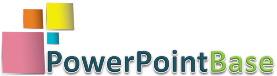 Название презентации
Подзаголовок слайда
Название слайда
120
1. Краткая характеристика
       Description of the company’s sub contents
       Description of the company’s sub contents
70
50
2. Краткая характеристика
       Description of the company’s sub contents
       Description of the company’s sub contents
30
2008
2009
2010
2011
Название графика